Syllabus #26:  unilateral MIstake
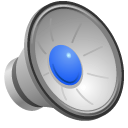 Podcast and CALI
I recommend that you try CALI.  I have sent you the UM student password.  If you find that you learn well with CALI, you might try it on other areas of the law.  There are many Contracts law lessons.  There also are various interpretations of Contracts law, and I will be testing you on what has been taught in this class, so don’t treat the lessons as Gospel.  Also don’t worry about getting answers wrong in CALI.  I find that often the problem is that the lesson makes various assumptions about the facts that you (and I) don’t share.  The reasoning often is correct, but the application depends on knowing how the author of the lesson views the world. (And, that is not so different from other forms of teaching).
You can listen to the podcast in CALI.
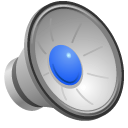 Unilateral mistakes
It is often difficult to say what you mean.  
But because of the objective interpretation of contractual communications, the receiver is justified in relying on what was said. (Not the subjective meaning of the speaker).
Hence, generally, one cannot void a contract because one didn’t say what one meant to say.   You might say, you speak at your risk.

Of course, if the receiver of the communication knew what the speaker meant, then the receiver would not be justified in relying on the mere words.  Especially, if the receiver caused the speaker to mis-speak.
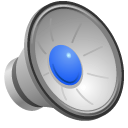 Scrivener’s Error – Blame the Lawyer – reform the contract
The first exception to the core rule of enforcing contracts despite a unilateral mistake is when there is a scrivener’s error.  Scrivener is an old-fashioned term for  secretary (See Herman Melville, Bartleby, the Scrivener).
The scrivener was employed by a lawyer and it was the lawyer’s mistake either in incorrectly communicating the client’s meaning to the scrivener or in not carefully reviewing the scrivener’s work.

In such situations, perhaps to save the lawyer from a malpractice action,  courts were willing to “reform” the writing (i.e., re-write it) so that it says what the client meant.

Miller and Willett (handout 71-75) can be summarized by this rule.
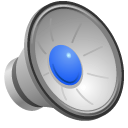 Unilateral mistake – ignore the mailbox rule
Sharp’s example (handout 78-79) presents such a case.
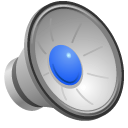 Extend duty of good faith to negotiations – culpa in Contrahendo
As we have seen, the duty of good faith begins once a contract has been formed,  It extends to the performance and enforcement of the contract.  
Prior to formation of contract, in negotiations, one can play hardball. In the inducement to the contract, there are only the defenses of Finger Two, and mistake by one party was not enough to void the contract.
The civil law doctrine of Culpa in contrahendo  can be summarized as requiring negotiating parties to act in good faith and observe reasonable commercial standards of fair dealing, which include not taking advantage of one party’s failure to understand that what is being said (or written) is not what they think is meant by the words.
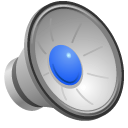 Provide relief in exceptional cases (r2 § 153)
This is the Restatement’s approach.  A unilateral mistake can allow the mistaken party to avoid the contract when the effect of the mistake is “material” (the party induced the party to enter into the contract) and enforcing the contract is  “unconscionable” or “the other part had reason to know of the mistake or his fault caused the mistake.”   
Unconscionable is the topic of syllabus #27, and the comment says the same standard applies (would cause surprise and undue hardship).
The second exception we have already seen does not subvert the objective theory of contract.

BUT,  to get relief the mistaken party must not bear the risk of the mistake
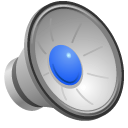 When a party bears the risk of the mistake  R2 § 154 - 1
Remember the discussion in the Wisconsin cases that to obtain relief the mistaken party must demonstrate that through the exercise of ordinary diligence  they would not have discovered the mistake.  (e.g. at 73)
The Restatement’s approach generalizes that idea. (And also limits it to situations where the non-diligence is a failure to act in g.f. & reas. stds. Of f.d. - § 157)
(a) We learnt early on that contracts are a way to allocate risk.  Ina fixed price contract, the buyers (of apples, e.g.) assume the risk that, at the date that performance is due, the price of apples is lower than the contract price (and they could buy the apples from someone else cheaper than the contract price).  On the other hand,  seller assumes the risk that the market price then is higher than the contract price.  In a lease contract, the risk that the apartment may be burgled may also be allocated, even if the tenant believes that the non-negligent landlord is responsible.
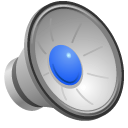 When a party bears the risk of the mistake  R2 § 154 - 2
(b) When the mistaken party is consciously ignorant of the fact that they may be mistaken they bear the risk of mistake and cannot void the contract
		-  The effect is to make it important for the party seeking to void the contract to correctly state the mistake, so it is not only they knew they were ignorant about.
		- the value of the contract is never a reason to avoid a contract.  Statements such as “I thought it was worth much less than it turned out to be worth” will mean that the speaker bears the risk of the mistake.

(c( where a court allocates the risk – ignore this subsection.
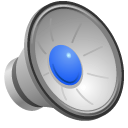 S.T.S. Transport v. Volvo White
This is a scrivener’s error (called “clerical error”) but by a party, not by their lawyer.  
Pay attention to the discussion of mitigation at 85 (a good reason to think in terms of the fingers. )
Pay attention to the discussion of  UCC 1-103 (at 85).
Pay attention to how the judges return to the language of diligence and ask about social benefit not whether the excuse is barred because the mistaken party failed to act in g.f. & reas. stds of fair dealing (85-6)
Is this a mistake about price? Or is it about the skill of Alsip’s manager?
Is this about reliance or the prevention of unjust enrichment?
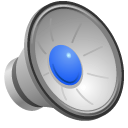